國立玉井高級工商職業學校
114學年度簡介
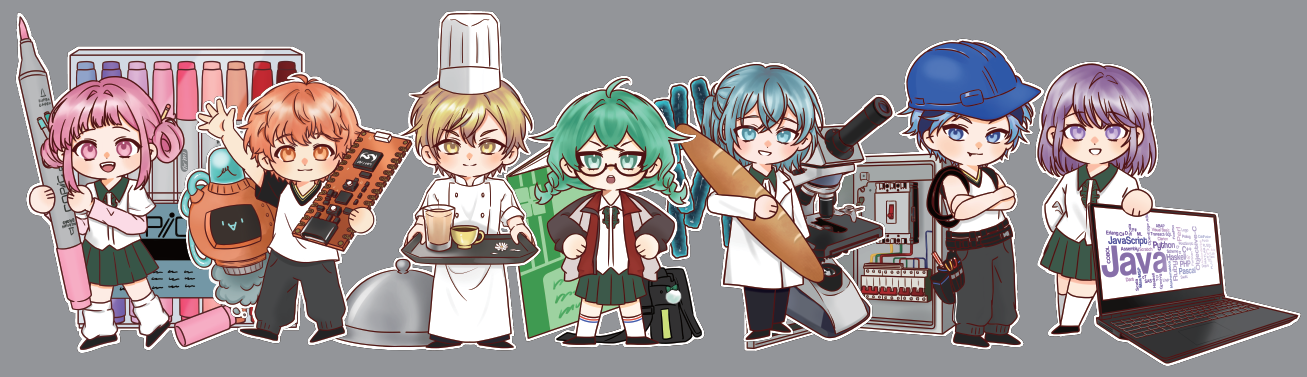 國立玉井高級工商職業學校
114學年度開班科別
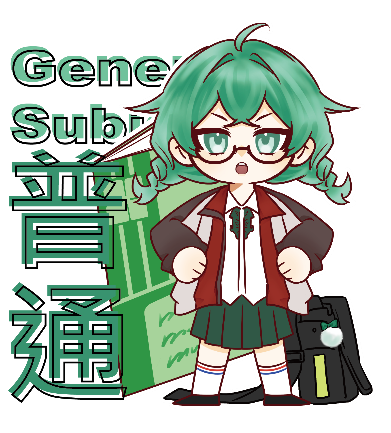 國立玉井高級工商職業學校
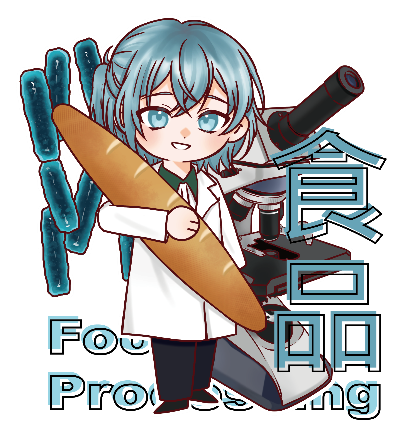 114學年度 開設班別
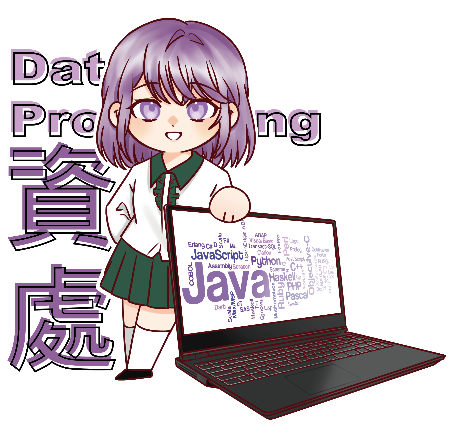 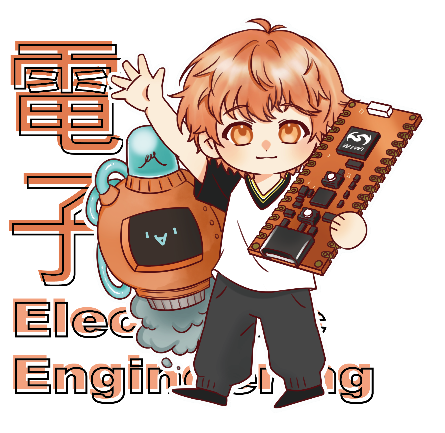 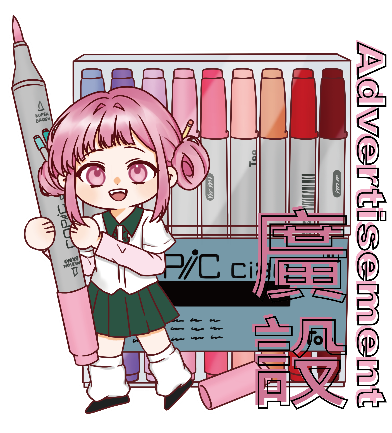 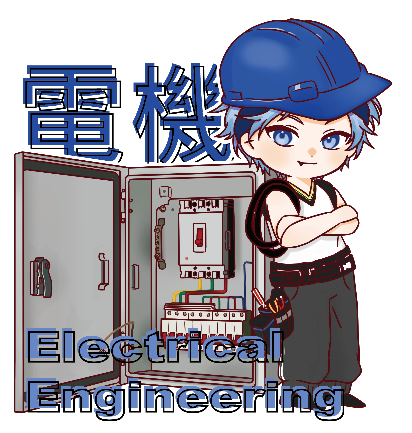 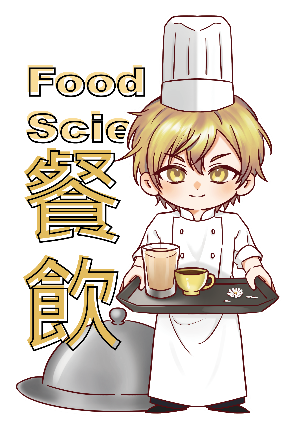 國立玉井高級工商職業學校
各科特色課程地圖
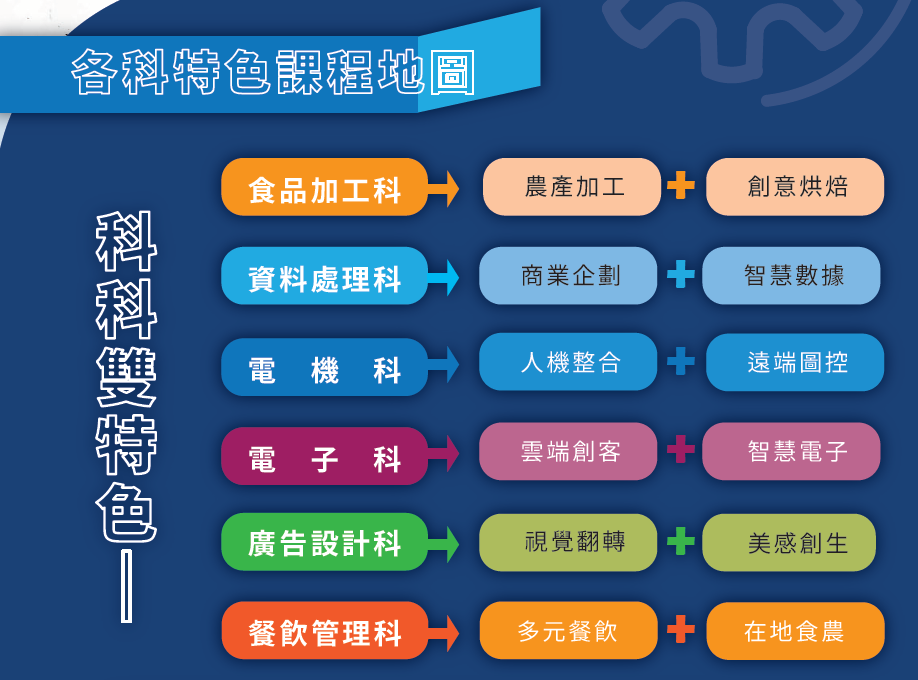 精進學生技能檢定，培育技職人才
積極推動學生多項證照取得，近年來在乙級專業證照上不斷向上攀升，有多位學生取得兩張乙級證照、多張丙級證照。
目標為達到每兩位畢業生，就有1人取得乙級證照及多人取得兩張乙級證照。
本校畢業生平均3~4名學生即有一人取得乙級証照！
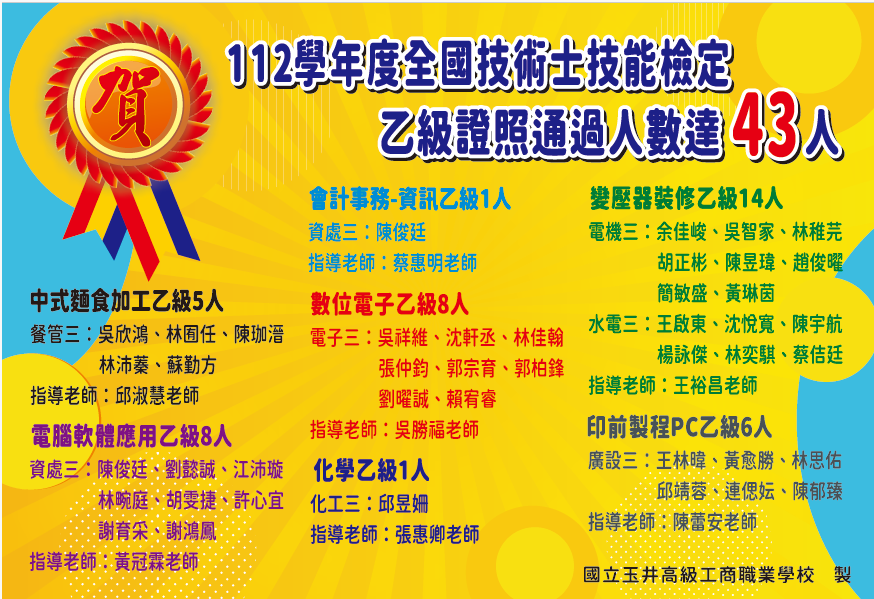 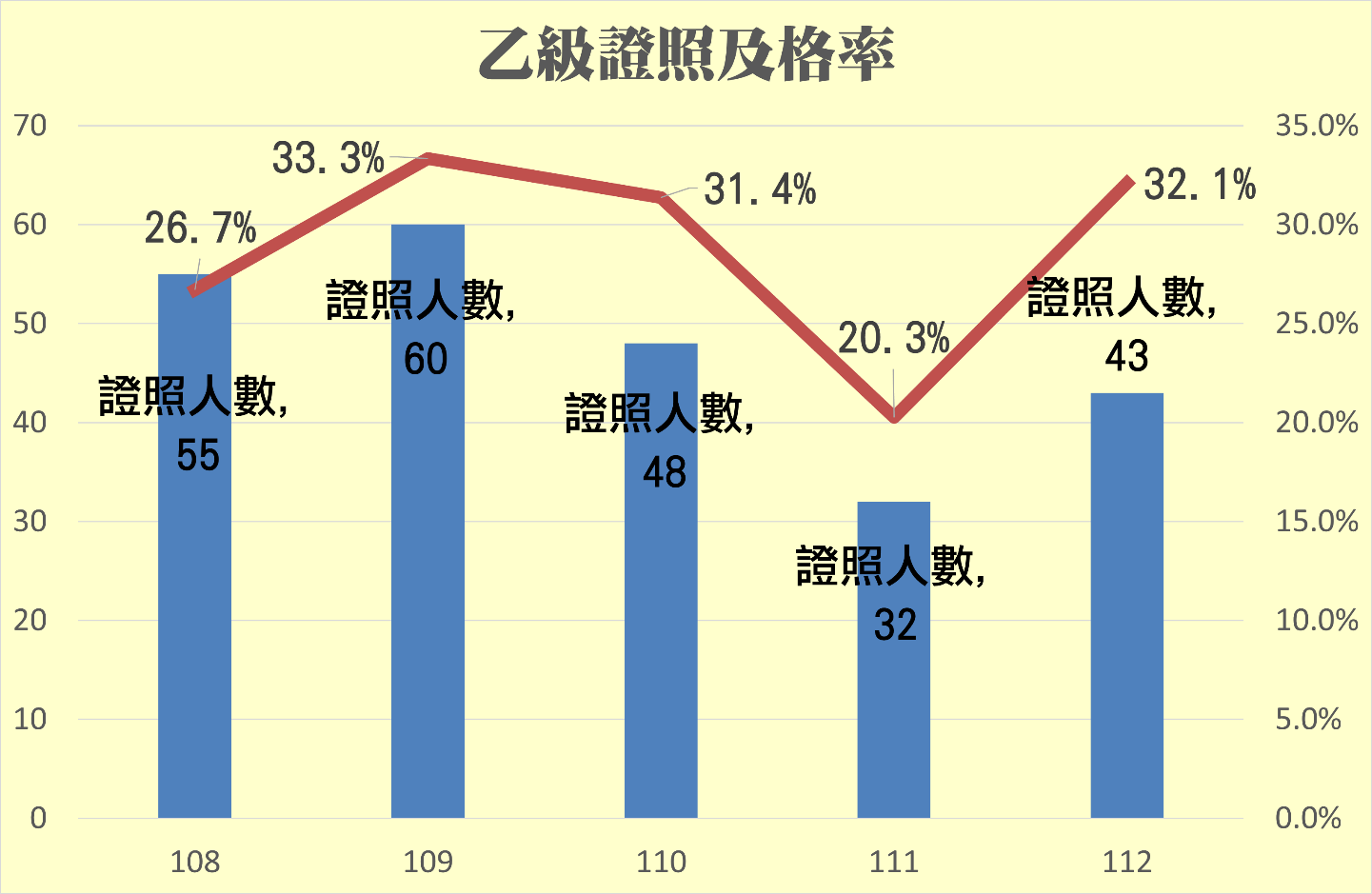 國立玉井高級工商職業學校
玉井工商同學的優秀表現
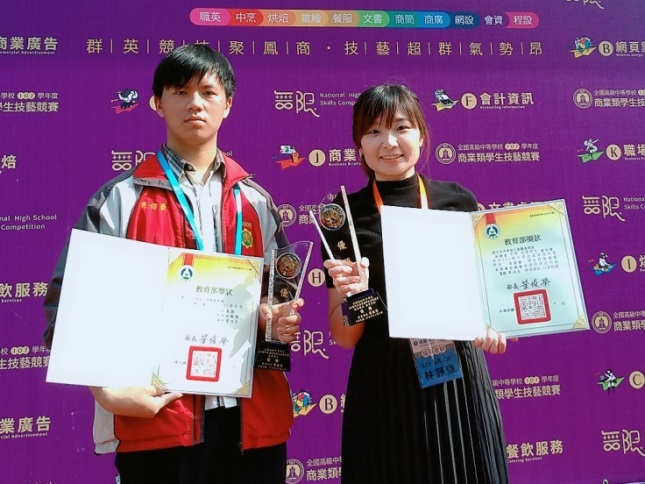 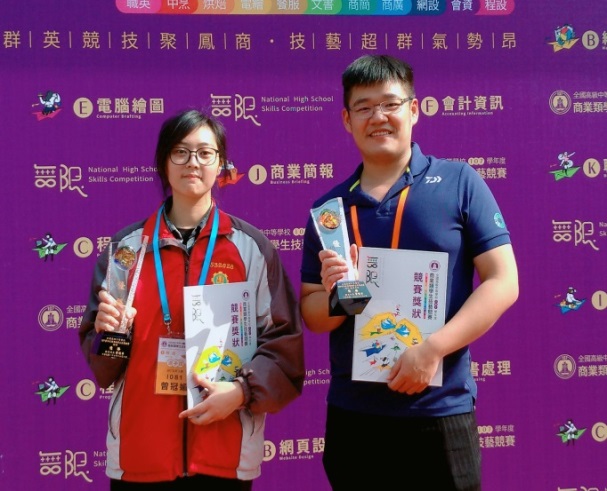 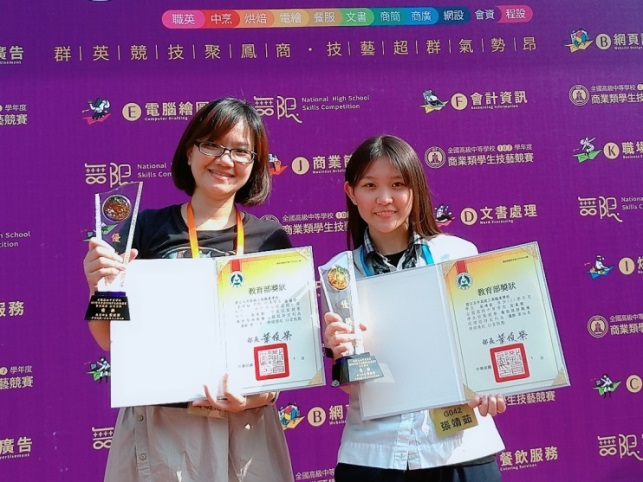 廣告技術科
商業廣告
(107全國優勝)
餐飲技術科
烘焙
(107全國優勝)
餐飲技術科
餐飲服務
(107全國優勝)
全國技藝競賽佳績頻傳
國立玉井高級工商職業學校
玉井工商同學的優秀表現
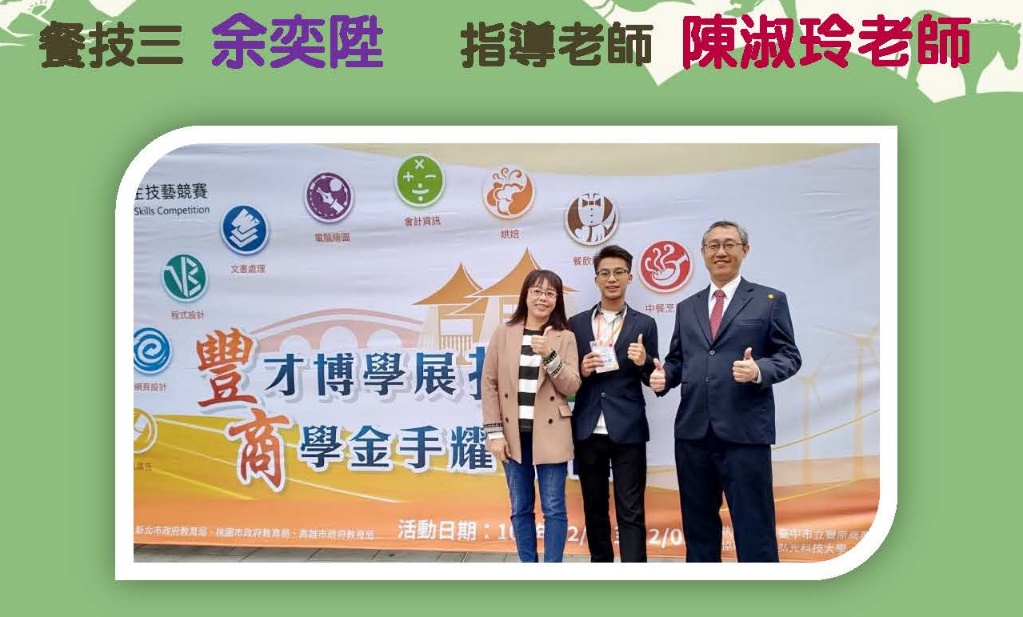 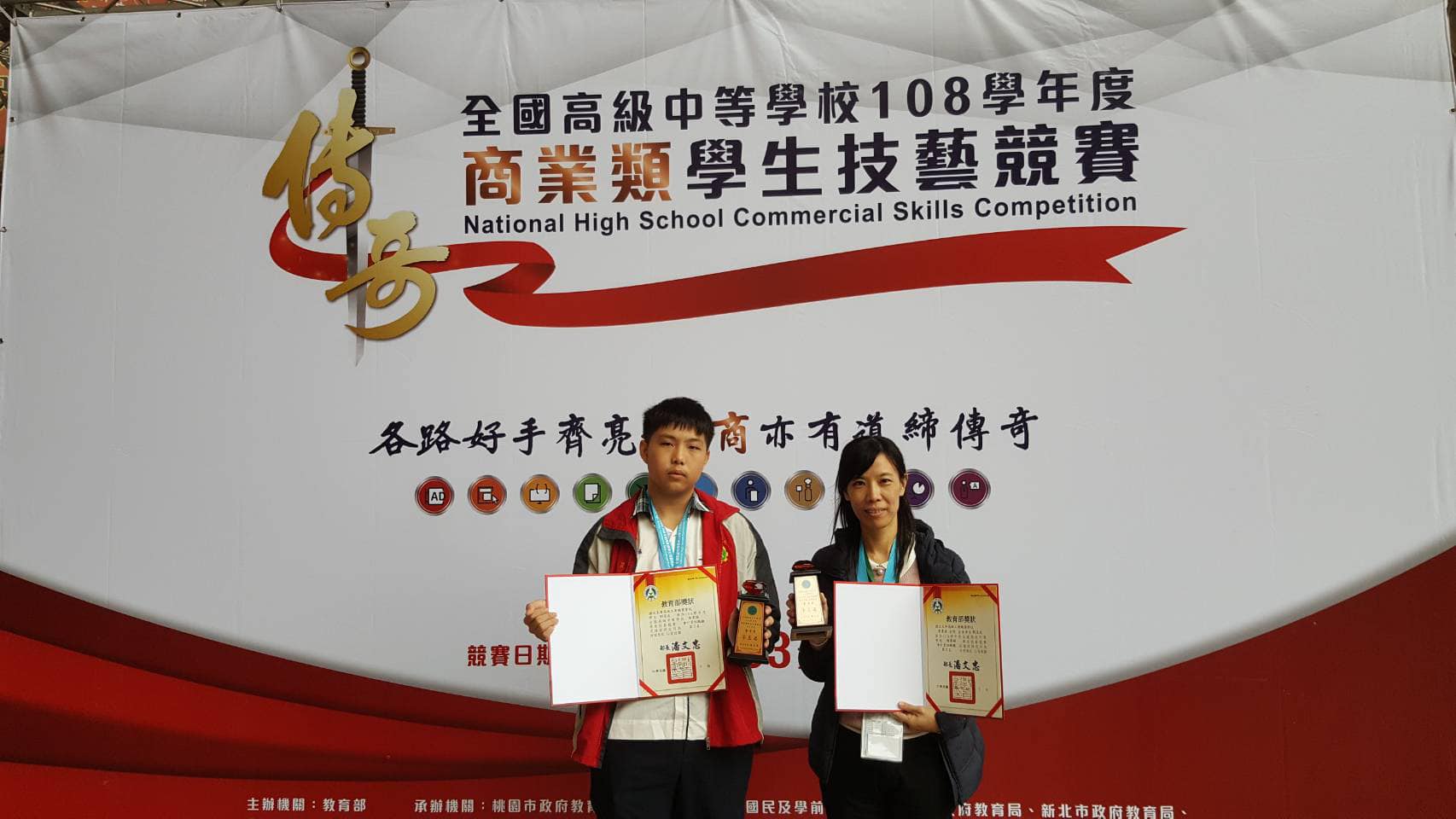 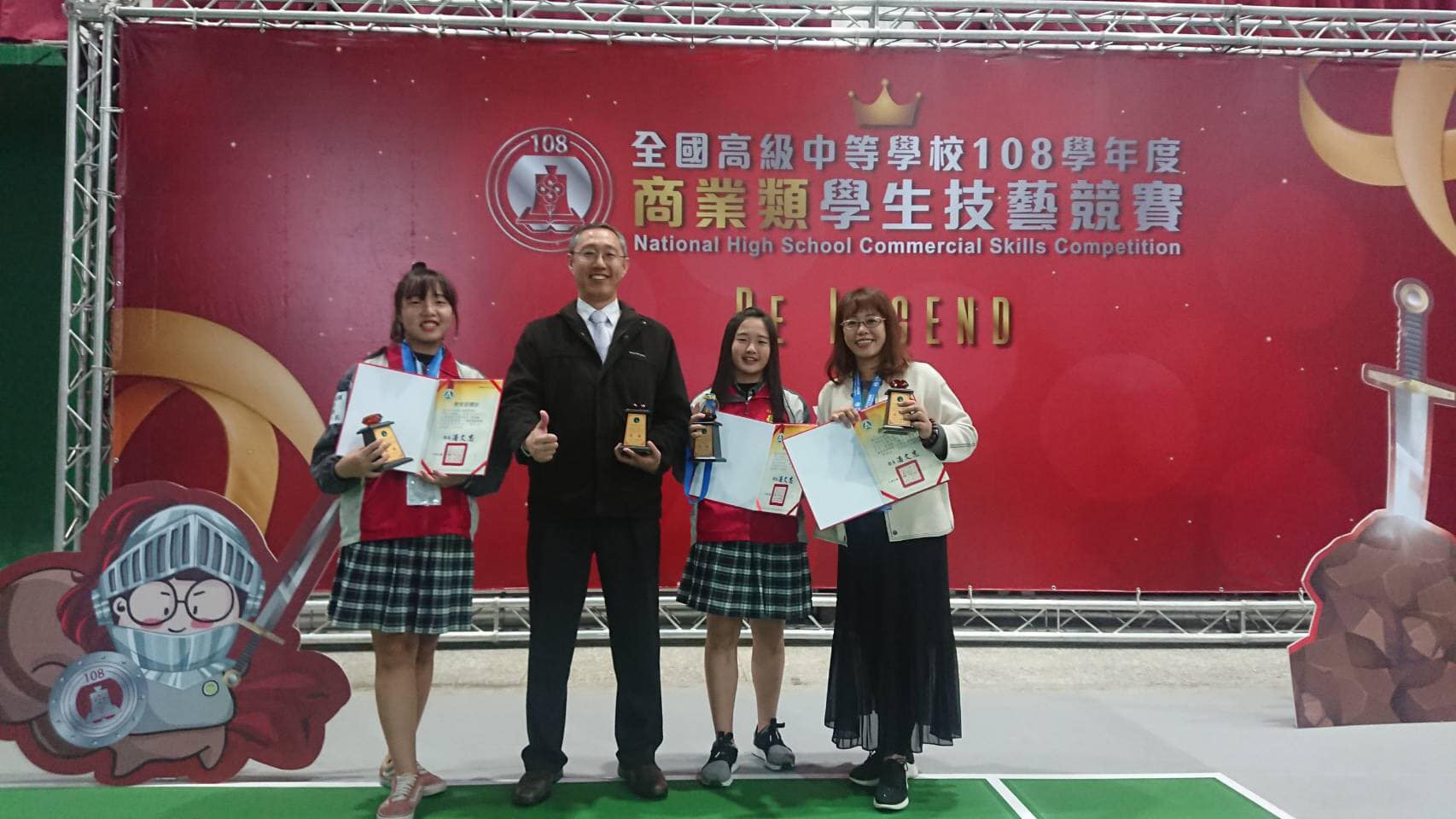 餐飲技術科
餐飲服務
(109全國優勝)
資料處理科
會計資訊
(108全國第三名)
金手獎
綜合高中餐飲學程
餐飲服務
(108全國優勝)
全國技藝競賽佳績頻傳
國立玉井高級工商職業學校
玉井工商同學的優秀表現
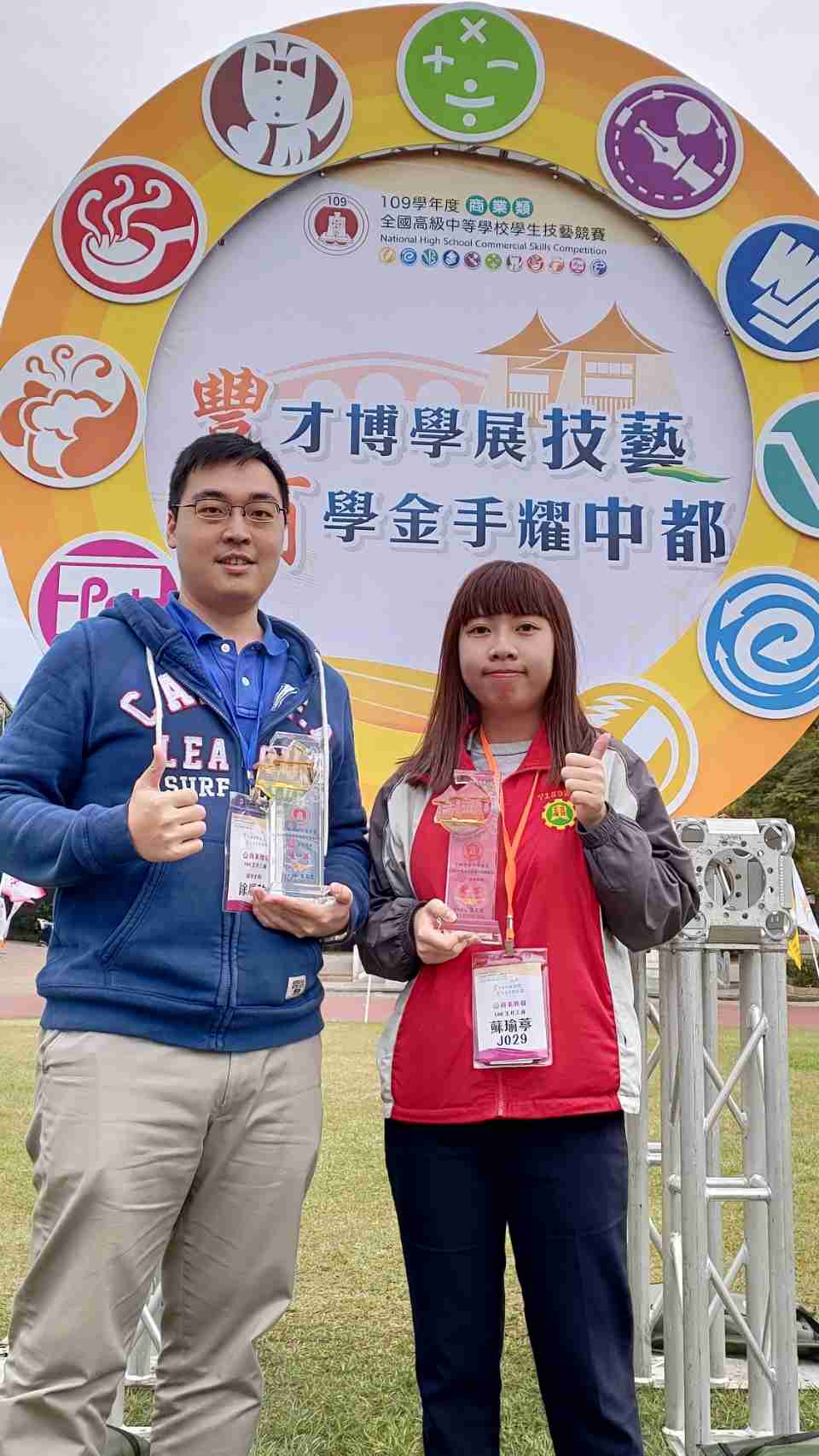 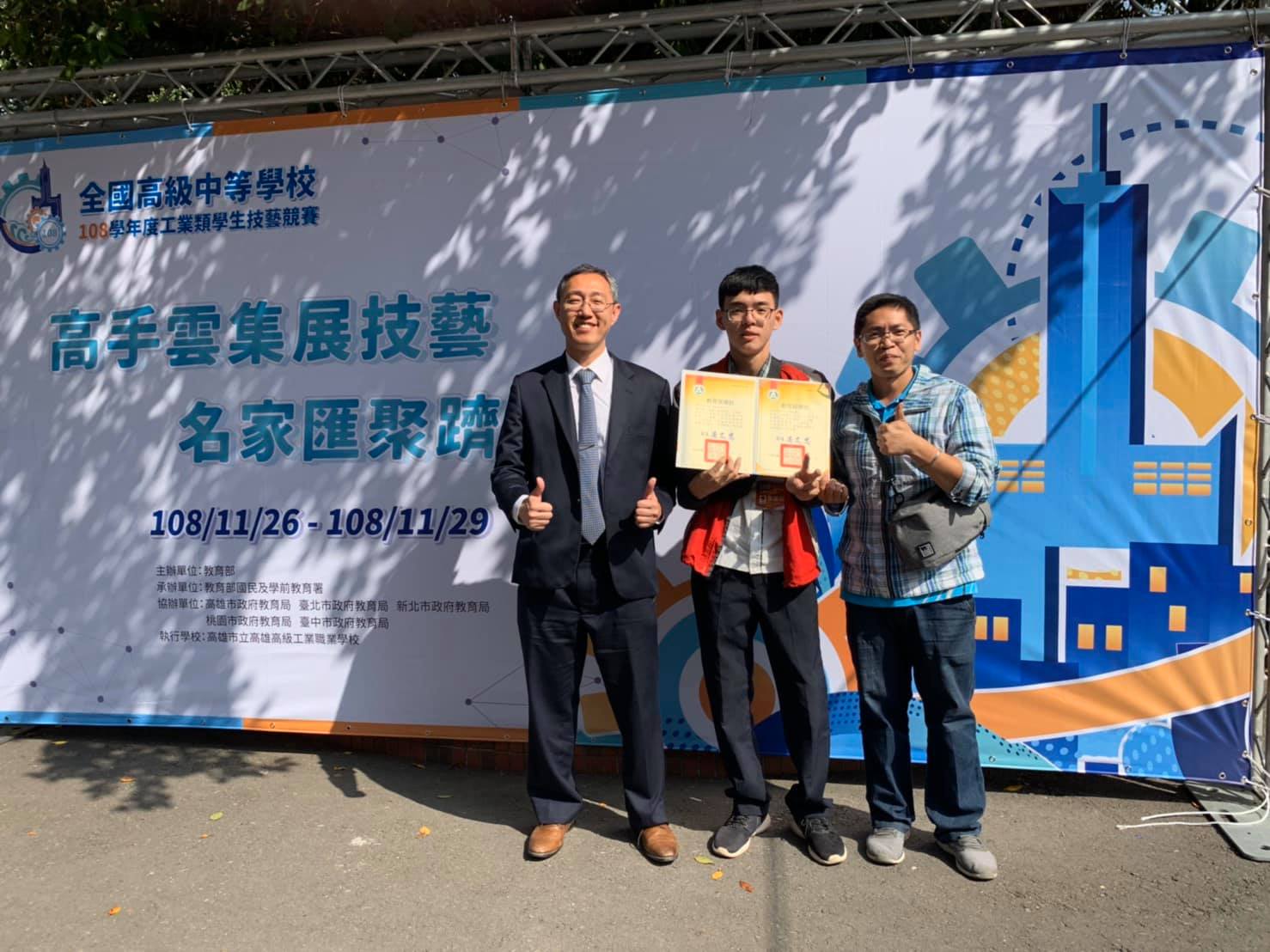 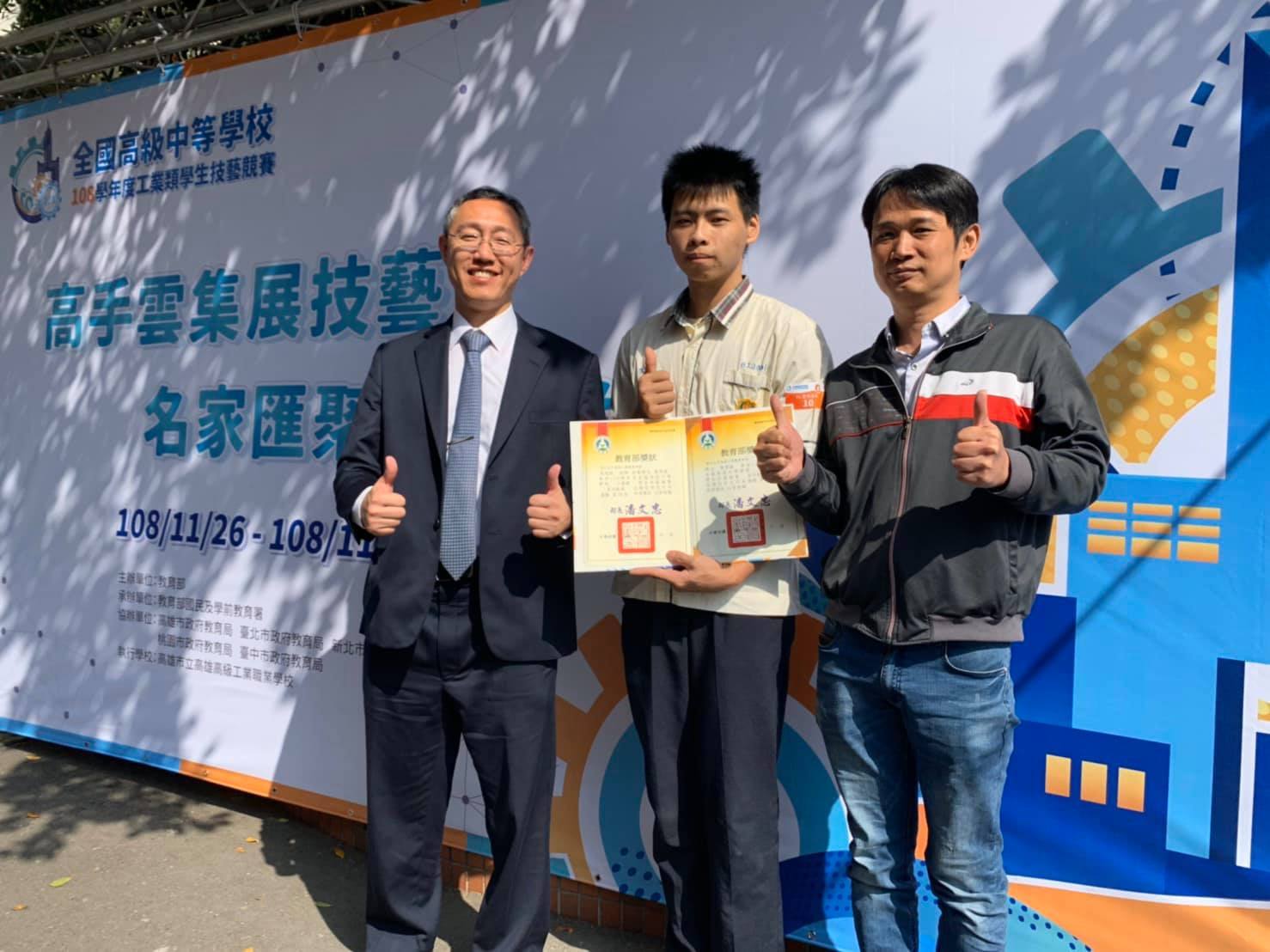 資料處理科
商業簡報
(109全國優勝)
電機科
室內配線
(108全國第10名)
電機科
工業配線
(108全國優勝)
全國技藝競賽佳績頻傳
國立玉井高級工商職業學校
玉井工商同學的優秀表現
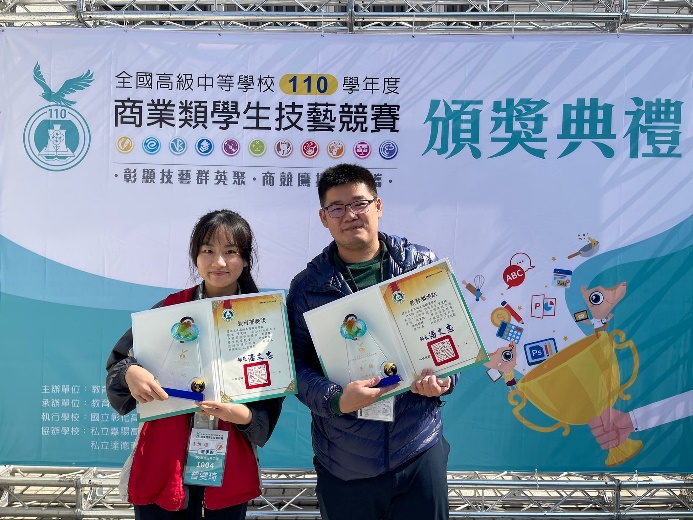 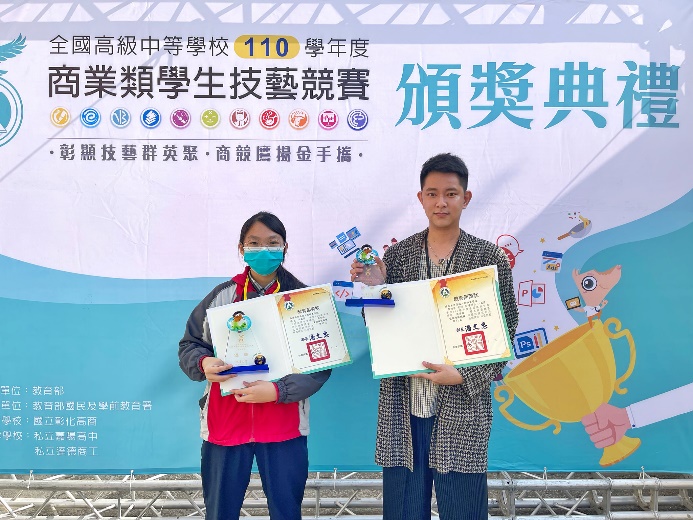 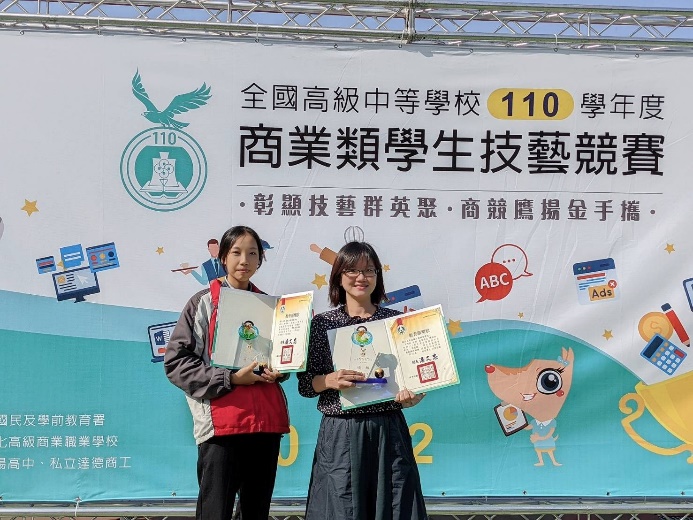 廣告設計科
電腦繪圖
(110全國優勝)
餐飲管理科
烘焙
(110全國優勝)
餐飲管理科
餐飲服務
(110全國優勝)
全國技藝競賽佳績頻傳
國立玉井高級工商職業學校
玉井工商同學的優秀表現
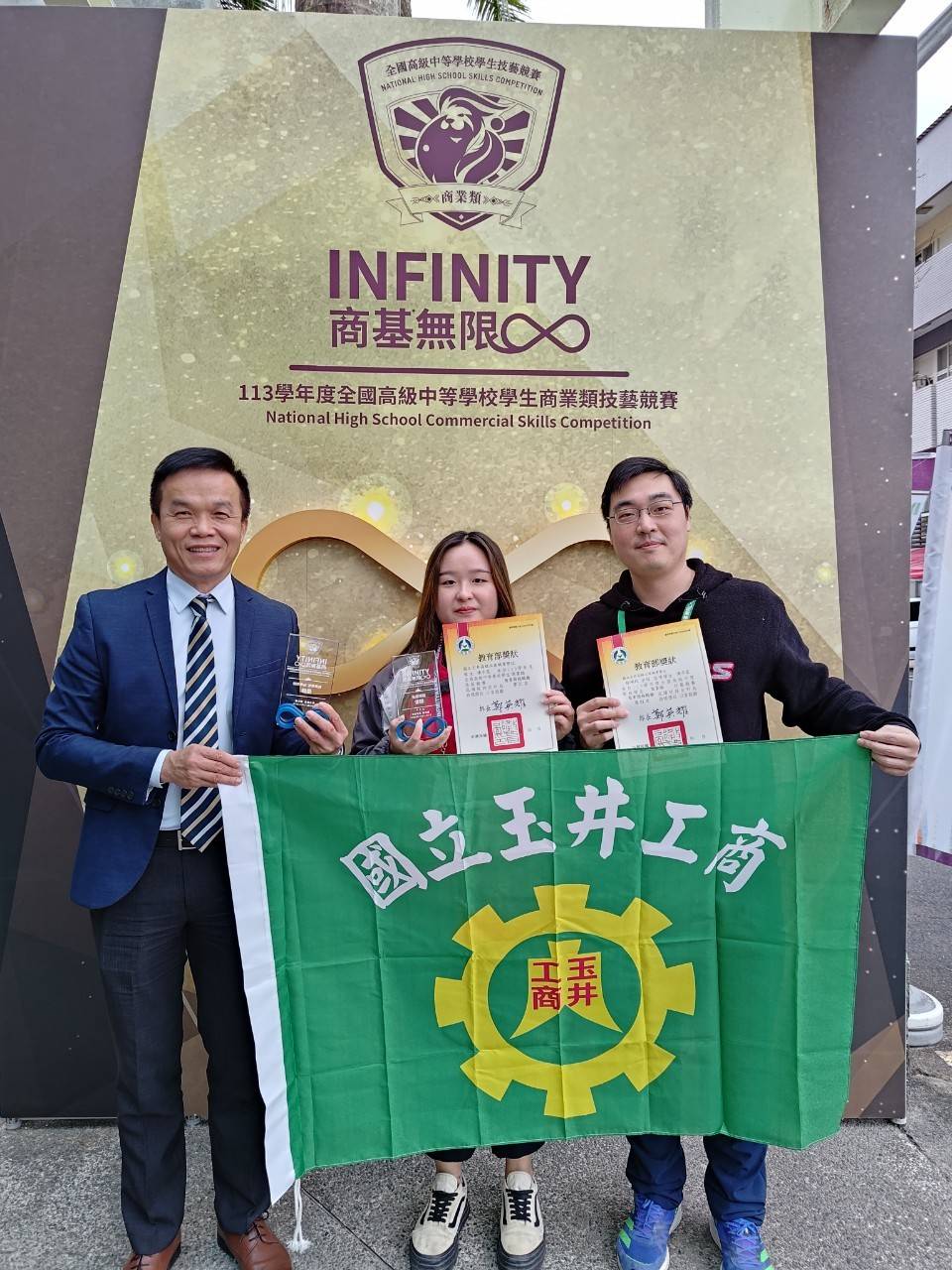 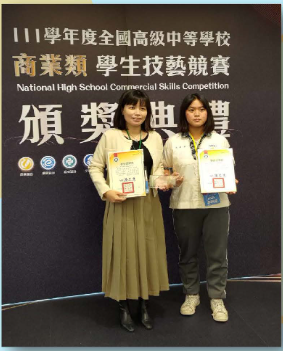 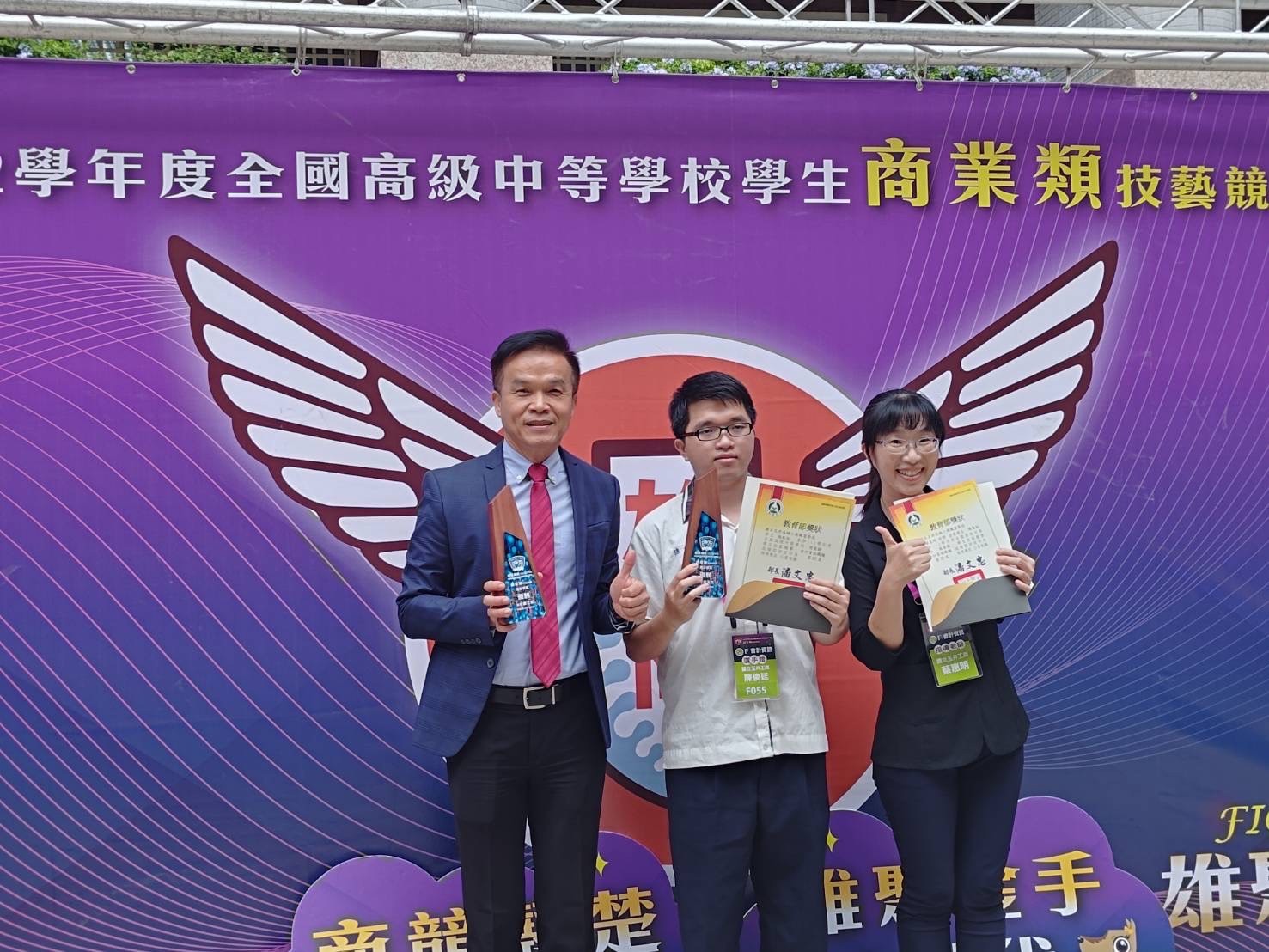 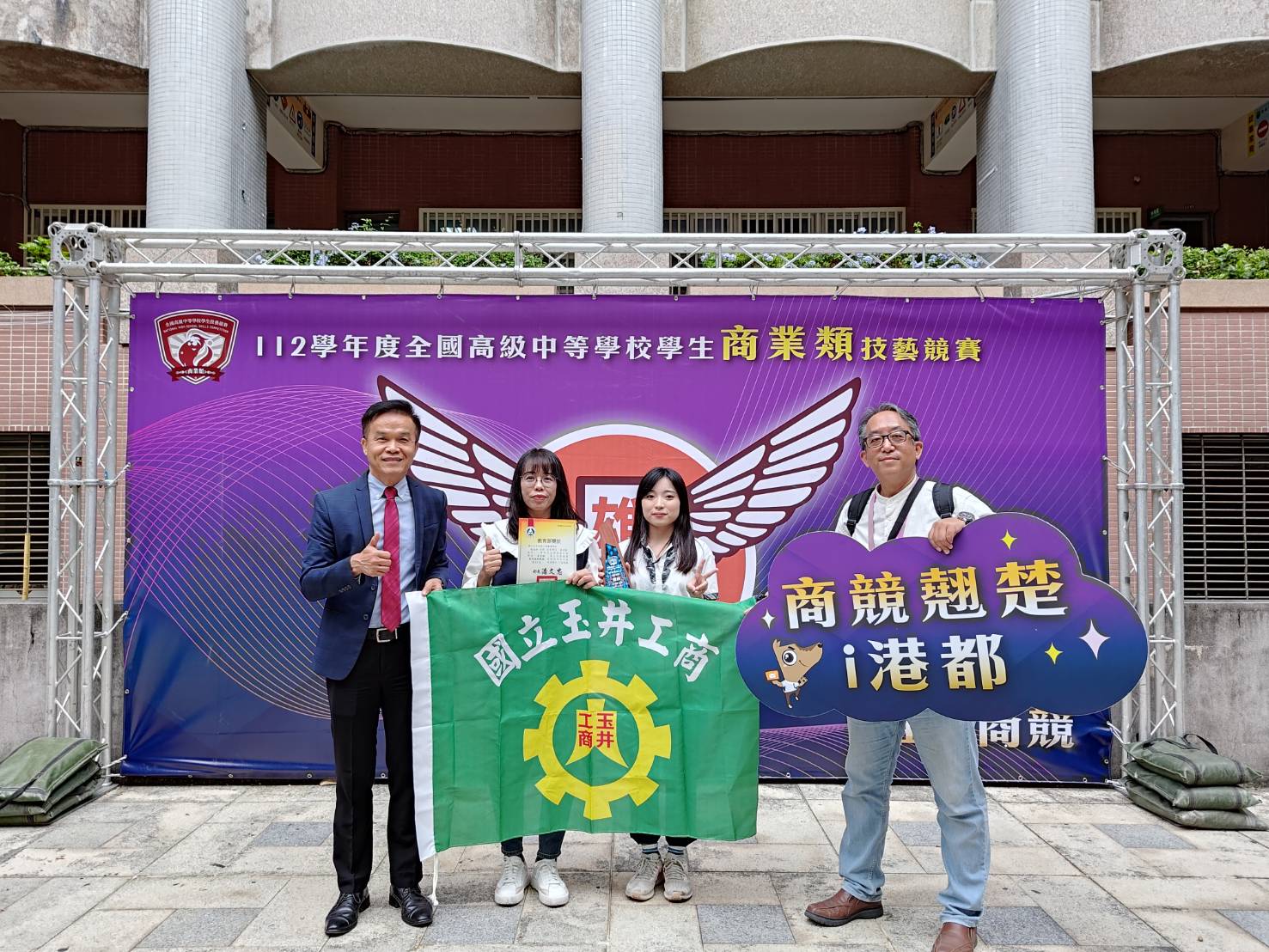 廣告設計科
電腦繪圖
(111全國優勝)
餐飲管理科
餐飲服務
(112全國優勝)
資料處理科
商業簡報
(113全國優勝)
資料處理科
會計資訊
(112全國優勝)
全國技藝競賽佳績頻傳
國立玉井高級工商職業學校
玉井工商同學的優秀表現
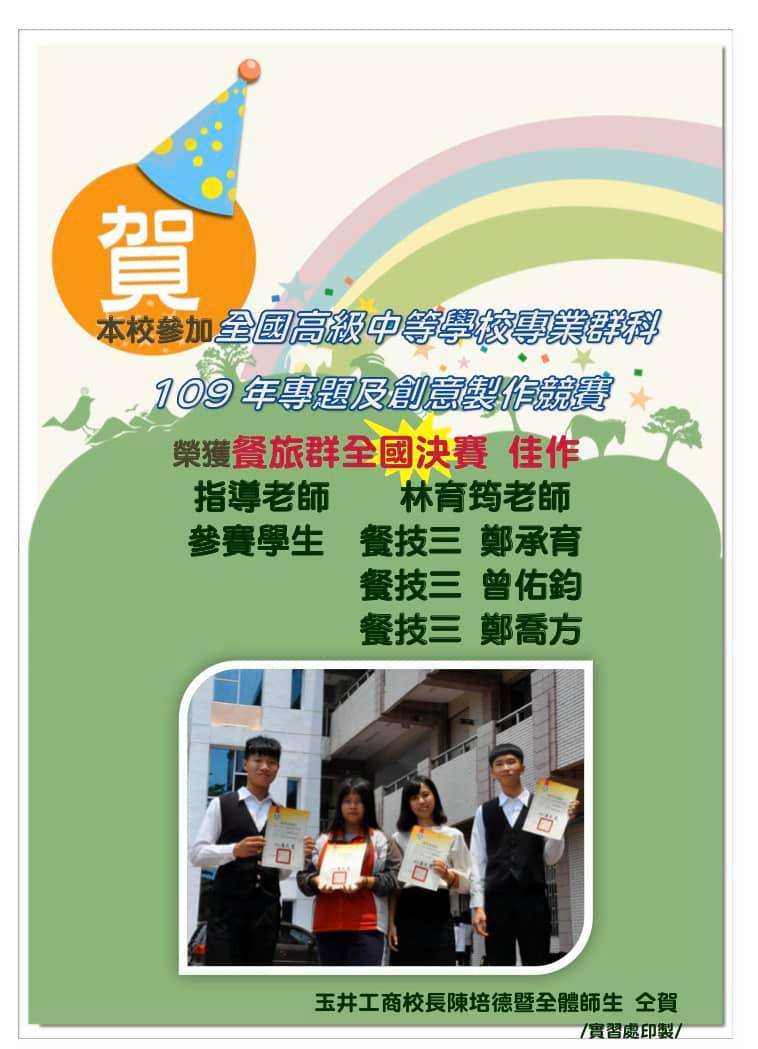 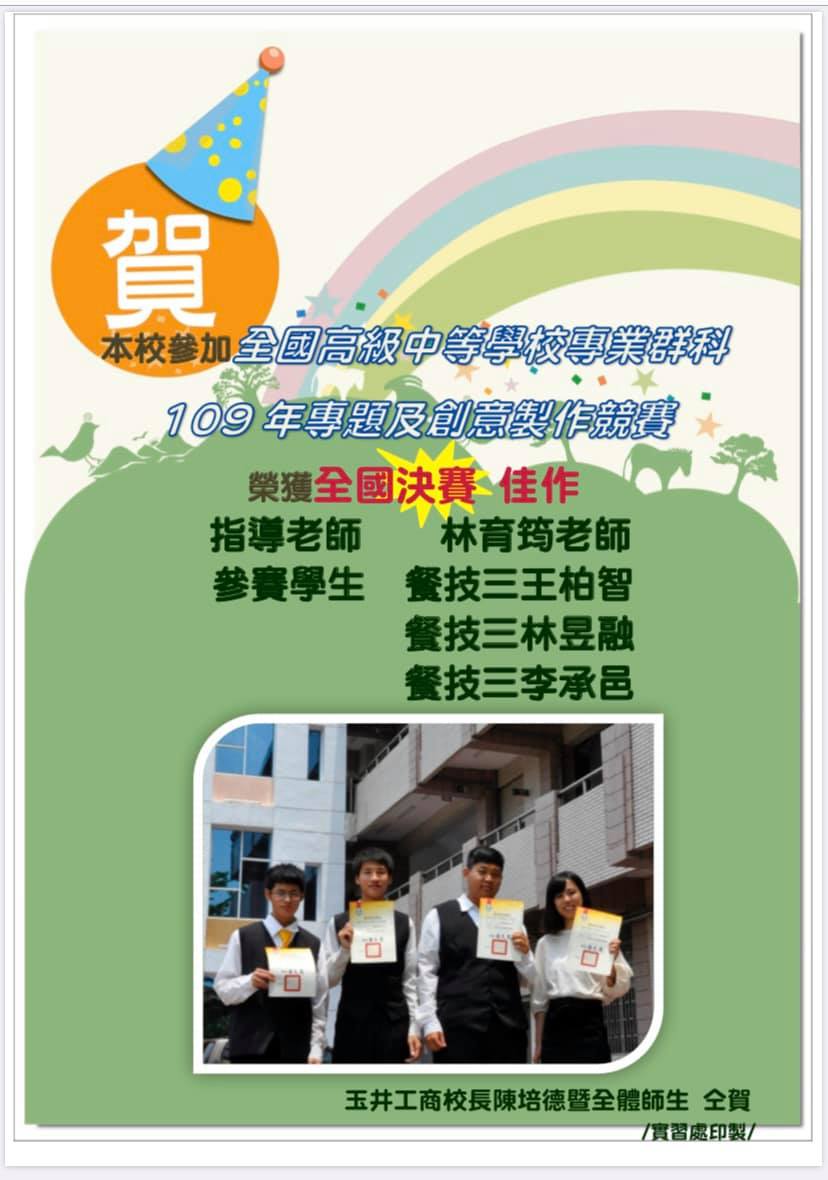 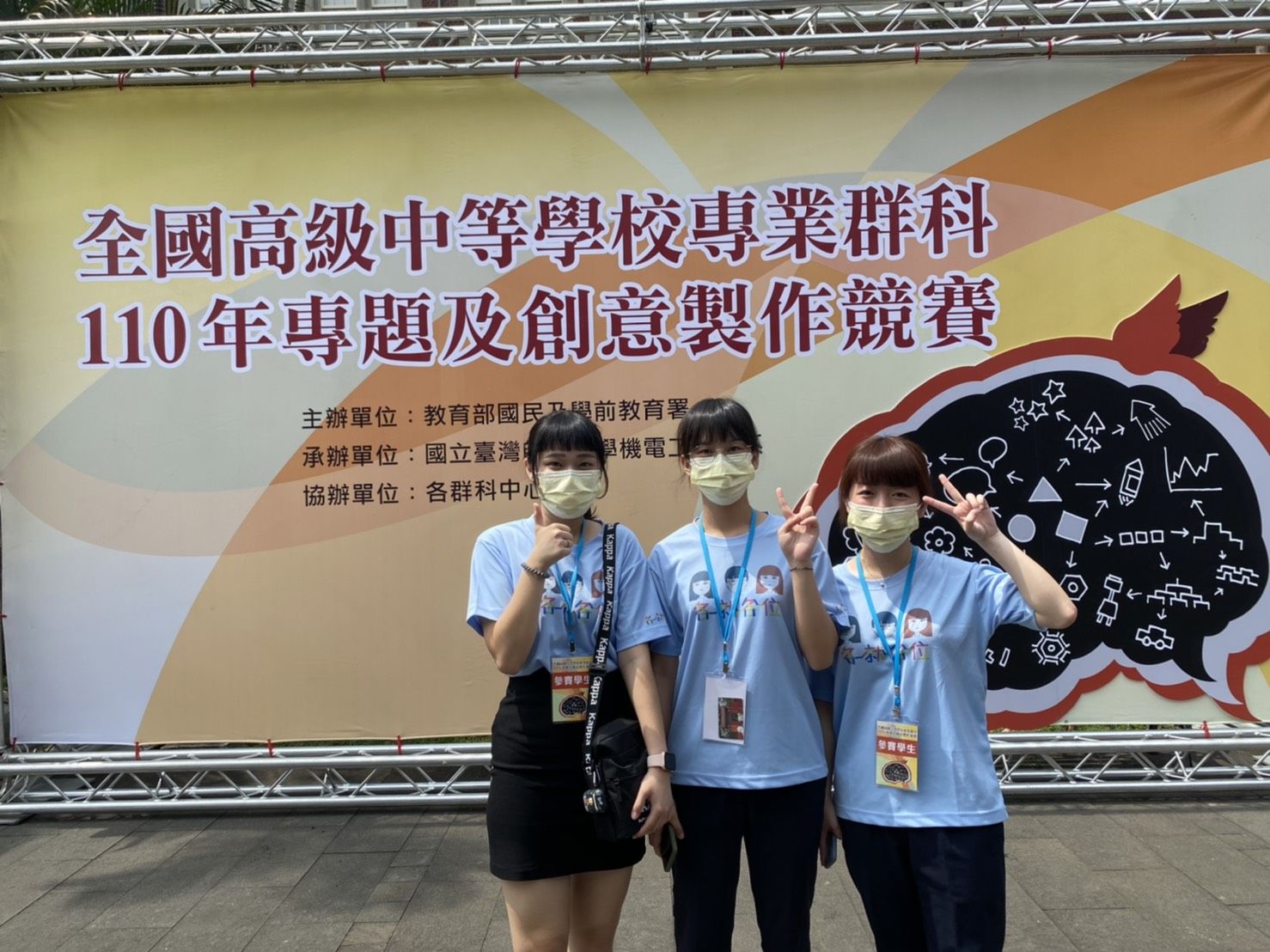 資料處理科
專題競賽
(110全國優勝)
餐飲技術科
專題競賽
(109全國佳作)
餐飲技術科
專題競賽
(109全國佳作)
國立玉井高級工商職業學校
111年度專題競賽成果
國立玉井高級工商職業學校
112年度專題競賽成果
國立玉井高級工商職業學校
113年度專題競賽成果
國立玉井高級工商職業學校
玉井工商同學的優秀表現
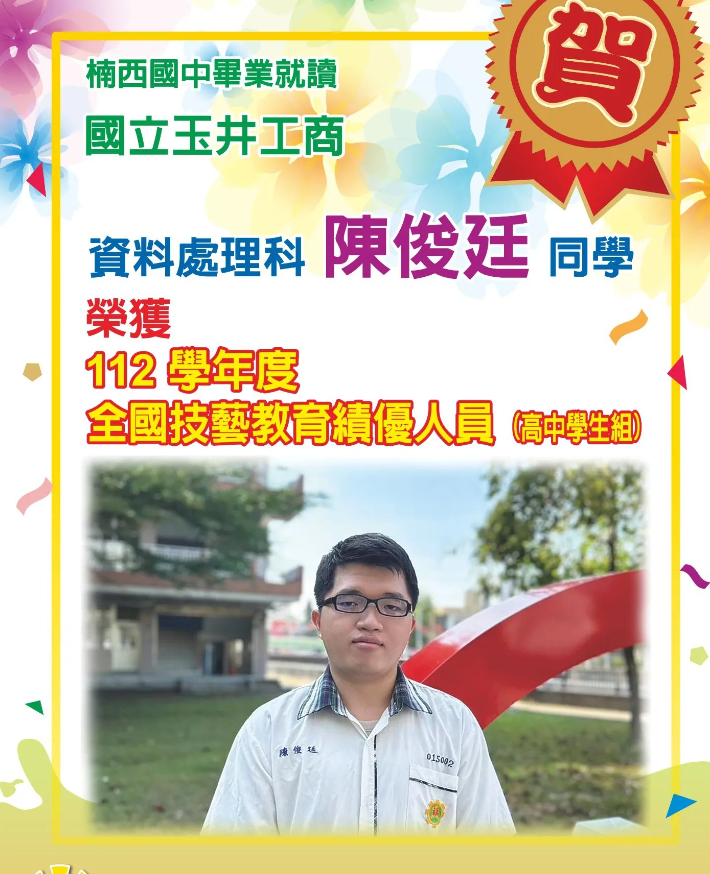 112學年度

全國技藝教育績優人員
國立玉井高級工商職業學校
112學年度國立大學、科技大學升學表現
國立玉井高級工商職業學校
113學年度國立大學、科技大學升學表現
國立玉井高級工商職業學校
113學年度國立大學、科技大學升學表現
重視務實致用，在地深耕技術
建教合作，實務接軌
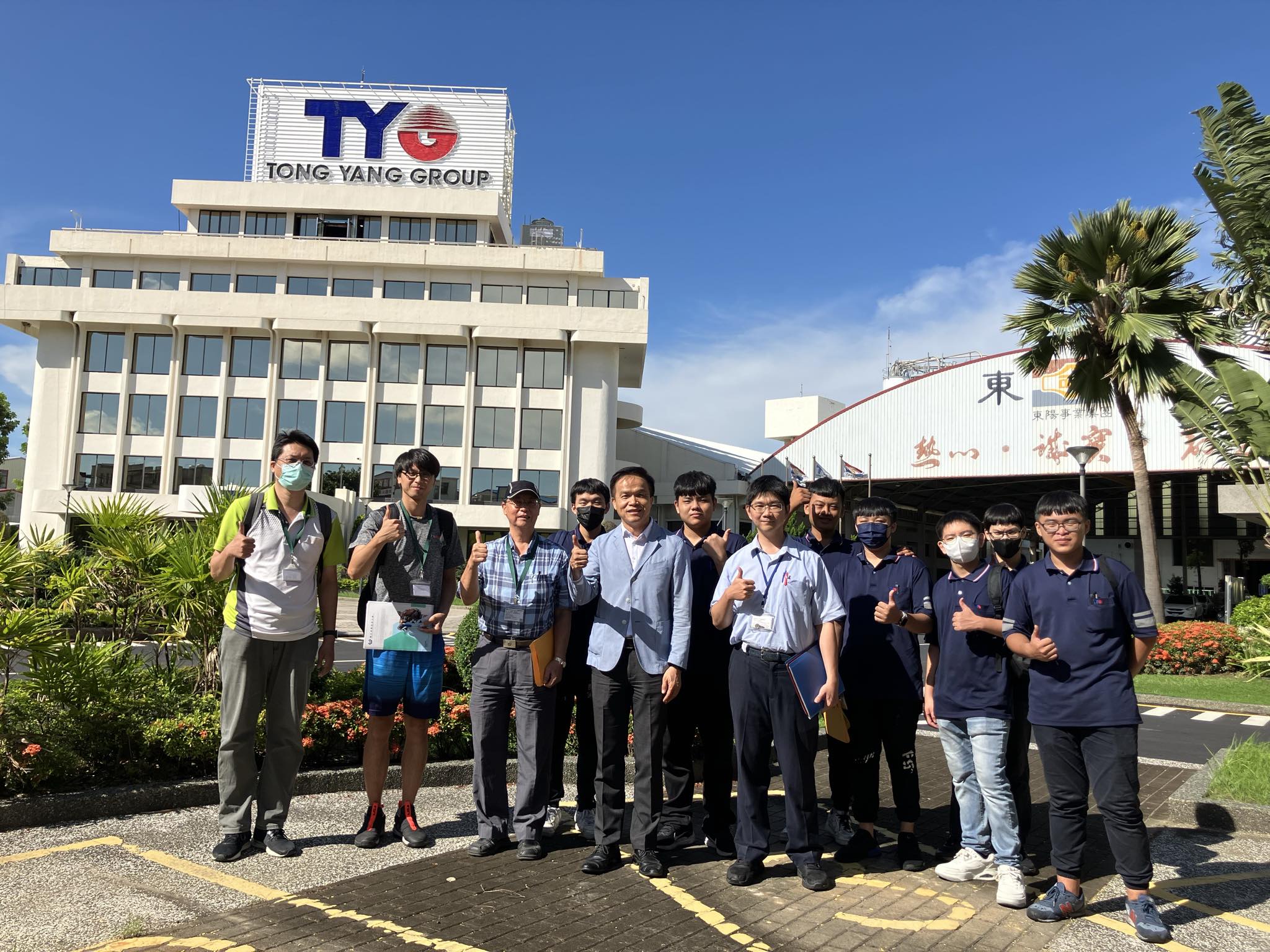 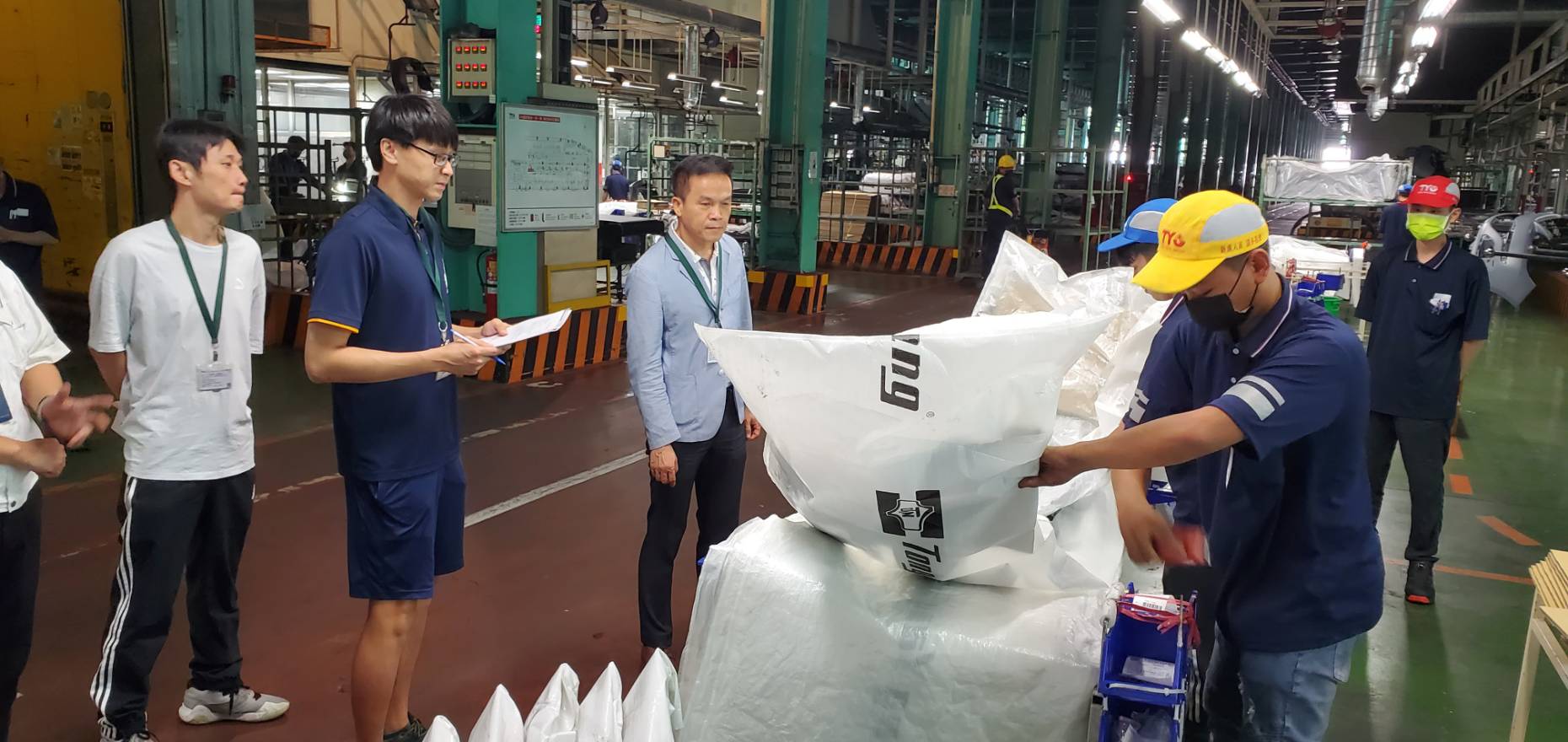 與東陽實業公司辦理實習式建教合作
職場體驗，產學鏈結
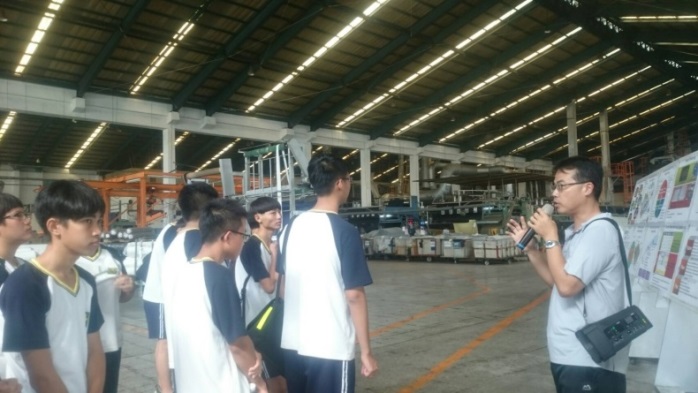 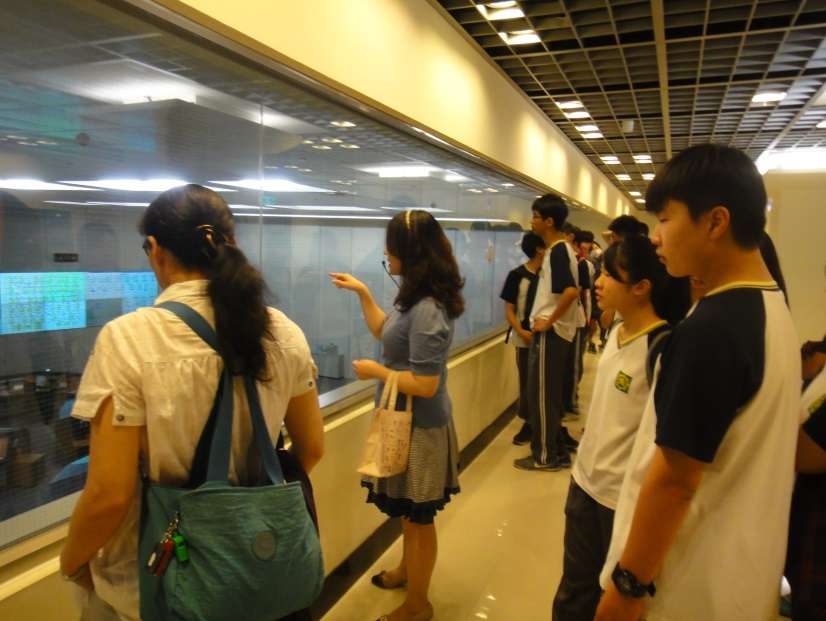 宏遠興業-工廠認識
高雄捷運行控中心-認識捷運系統運作流程
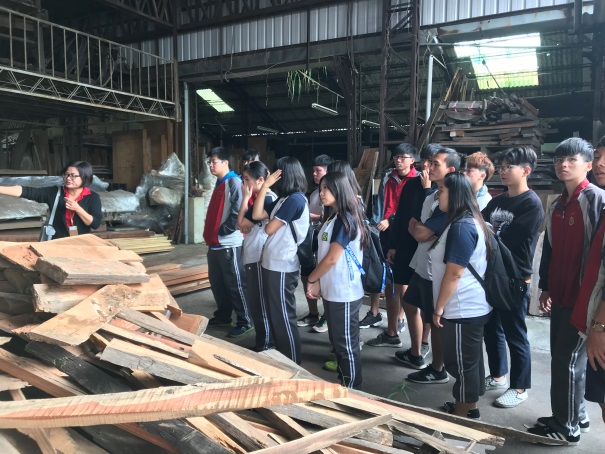 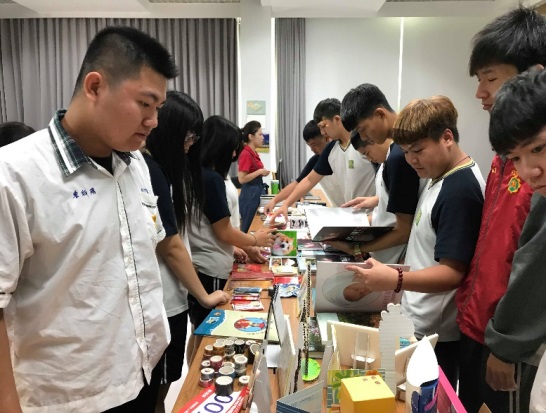 永興祥木業體驗-木材認識
健豪印刷參訪-廠方人員介紹印刷成品
職場體驗，產學鏈結
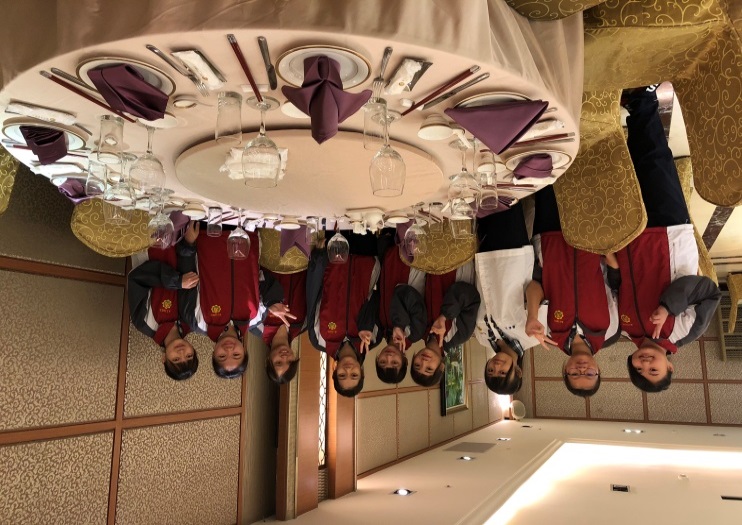 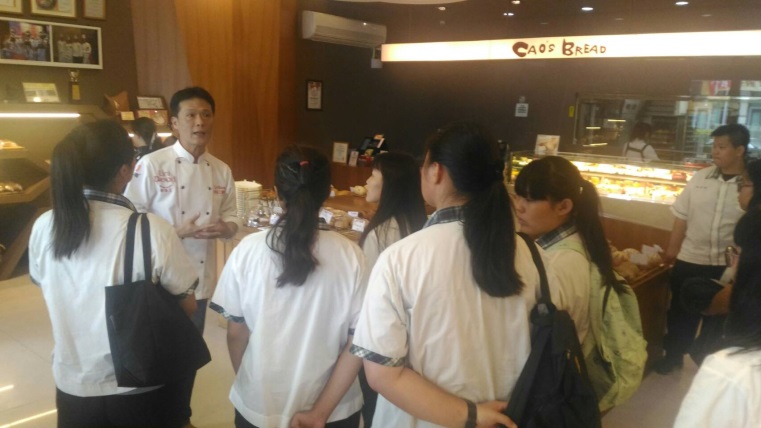 義大天悅飯店體驗-宴會廳餐桌擺設實習
曹師傅麵包坊體驗-麵包坊經營認識
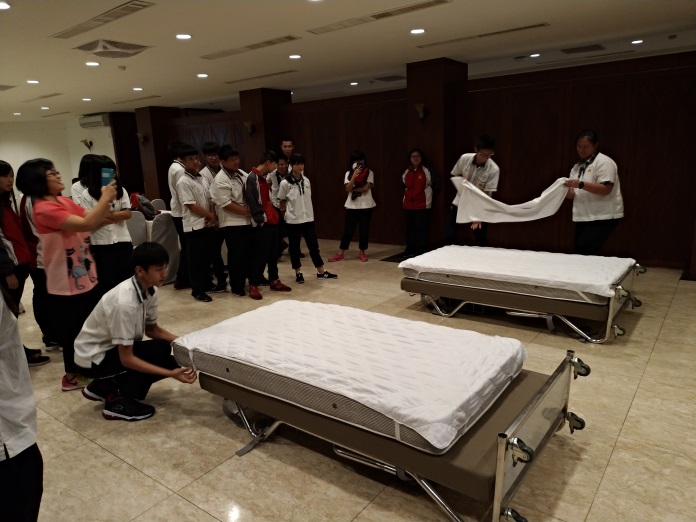 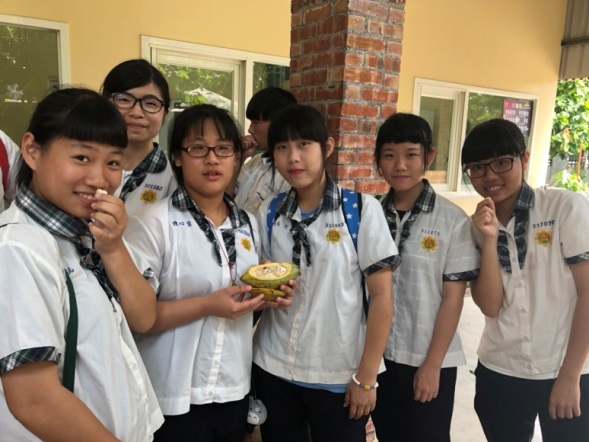 可茵山可可莊園體驗-試吃可可果實
臺南大飯店體驗-學生實際演練鋪床
一、減輕升學壓力，專注學習專業技術：
3+2新五專模式專班
可透過單招管道甄試入學升讀科大（二專），免用統測成績，減輕學生升學壓力；學生亦能修習技高與科大合作共構之課程內容，專注於專業技術能力培養，提升就業力。
多元進路
二、兼顧繼續升學與就業需求：
為提供入學管道的多元選擇，鼓勵尚未有明確興趣分流的學生落實職涯規劃，由技高與技專校院合作辦理本專班。
在現行技高課程架構下，透過與科大（二專）共同規劃銜接式的實作課程，幫助學生重視專業技術能力養成，同時經由技高三年和二專兩年在校的扎實學習及訓練，培養學生的就業即戰力。
專班生取得副學士學位後，亦可銜接二技取得學士學位。如果對於先就業再深造有興趣者，還可以完成3+2並就業三年後，直接報考碩士班。
3
2
+
二專
技高
+
+
離校
3年考
直接就業
2N
2
碩士
就業且於
二技進修部
在職進修
二專畢業
離校3年以上可報考碩一
升讀
二技日間部
畢業即就業
[Speaker Notes: 科技大學和高職以合併或提供雙聯學位的方式，培養技術人才，專一、專二、專三的課程內容由高職負責，專四、專五就由科大負責授課]
新五專模式、升學就業沒煩惱
辦理方式
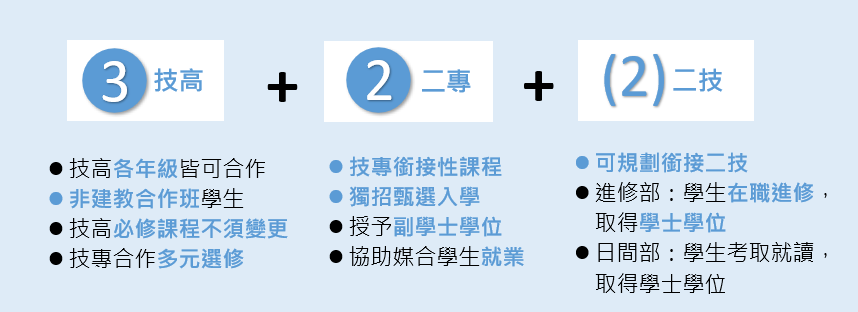 新五專模式、升學就業沒煩惱
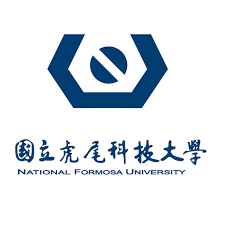 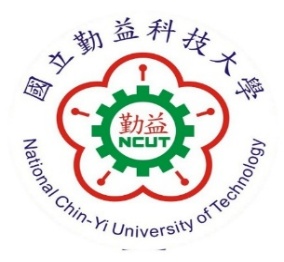 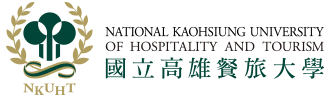 新五專模式 未來進路規劃
國立虎尾科大
電子工程系(二專)
國立虎尾科大
電子工程系(二技)
電子科
國中教育會考
國立玉井工商
科大端媒合就業
國立勤益科大
資訊管理系(二專)
資料處理科
升讀二技
科大端媒合就業
餐飲管理科
廣告設計科
資料處理科
國立高雄餐旅大學
餐旅暨會展行銷系(二專)
升讀二技
取得副學士學位
取得學士學位
提供豐厚資源支持，鼓勵學子就近入學
搭乘交通車補助方案，全額補助
搭乘學校專車，不限身份。

學生住宿免費，提供學生優質生活環境。
學校募集各種社會資源，以教育儲蓄戶形式，每年皆給許多弱勢同學獎金補助。
新生入學獎學金
在地優質的技術型高中
優 等
校務評鑑(106年上半年度)
各項評鑑指標成績優異：校長領導、課程教學、師資質量、學務輔導、環境設備、社群互動、實習輔導、績效表現
總評 「優等」

十二年國教課綱前導學校
113學年再度獲選
連續8年獲選

半導體課程計畫執行學校
     113學年度獲選

部份領域課程雙語教學前導學校
113學年再度獲選
連續4年獲選
榮 獲
國立玉井工商職業學校
感謝聆聽        敬請指教
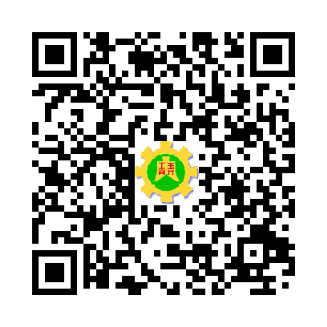 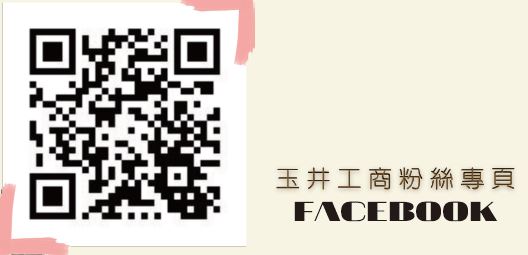 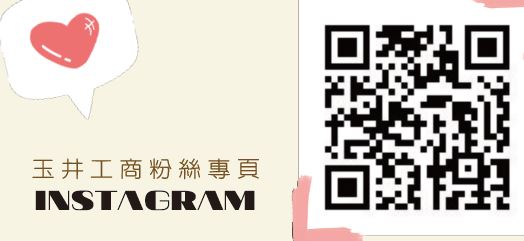